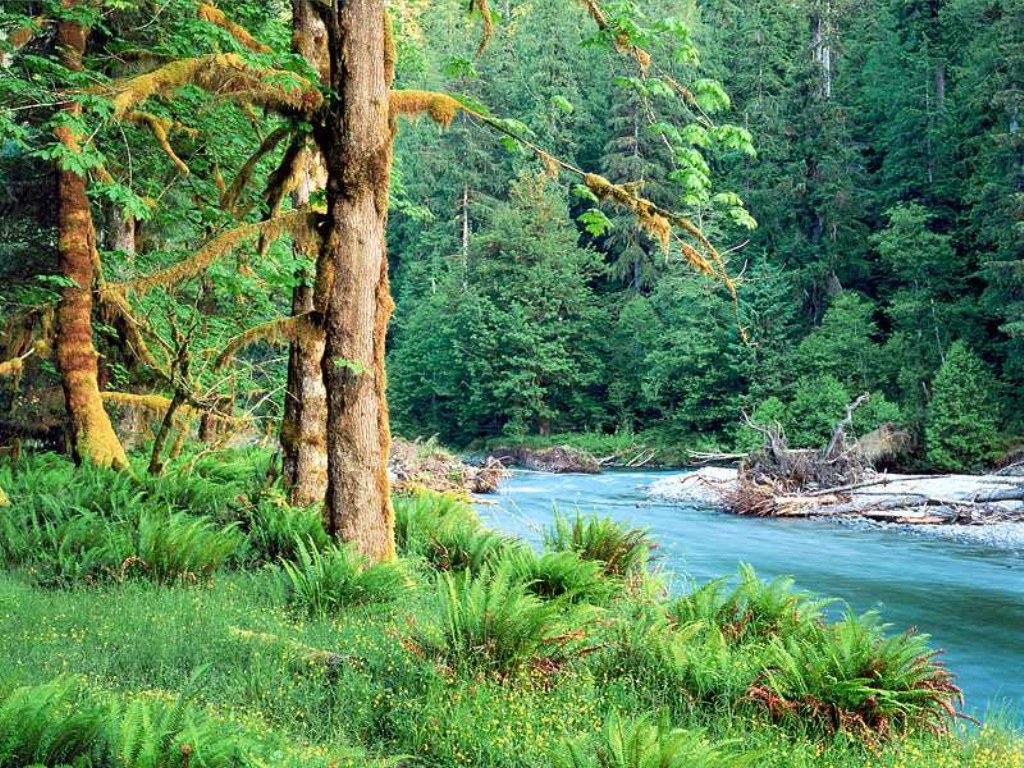 Welcome
[Speaker Notes: This is the picture of a forest. This picture is topic related. As the wood cutter cut wood in the forest near river, this picture is chosen for welcome slide. The students will have an impression of the river side forest.]
W
E
M
E
L
C
O
INTRODUCTION
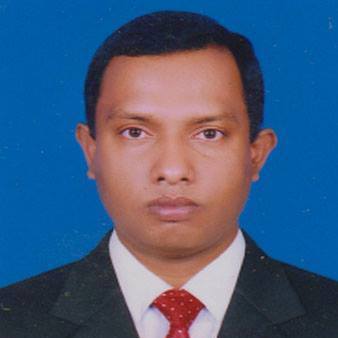 CLASS:      SIX/SEVEN/Eight
SUBJECT:   ENGLISH SECOND PAPER
TOPIC:   Voice Change
Md Golam Faruque
       ASSISTANT TEACHER ( ENGLISH) 
Magura A.G. Academy,
   Magura.
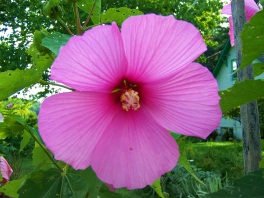 Rina is making tea.
Tea is being made by Rina.
What happens in the previous slide?
In the first sentence Rina is subject and Tea is Object is making is Verb. 
In the second sentence Tea is Subject and Rina is Object and is being made is Verb.
Active Voice: যে Sentence এ Subject নিজে কাজ করে।
They are playing cricket.
He has done the work.

Passive Vioce: যে Sentence এ Subject নিজে কাজ করে না।
Cricket is being played by them.
The work has been done by him.
The subject of an Active voice changes into the Object of a Passive Voice.
 An additional Be verb is used.
 Past Participle form of the main Verb is used.
 By or an appropriate preposition is used.
 The Object of an Active voice changes into the subject of a Passive Voice.
How the Be verb is used
Change of Subject and Object
Exercise
He plays cricket.
I may help you.
They were plucking flowers.
Medha will support him.
They are going to open a bank account.
They didn’t explain the matter.
Thank you for all